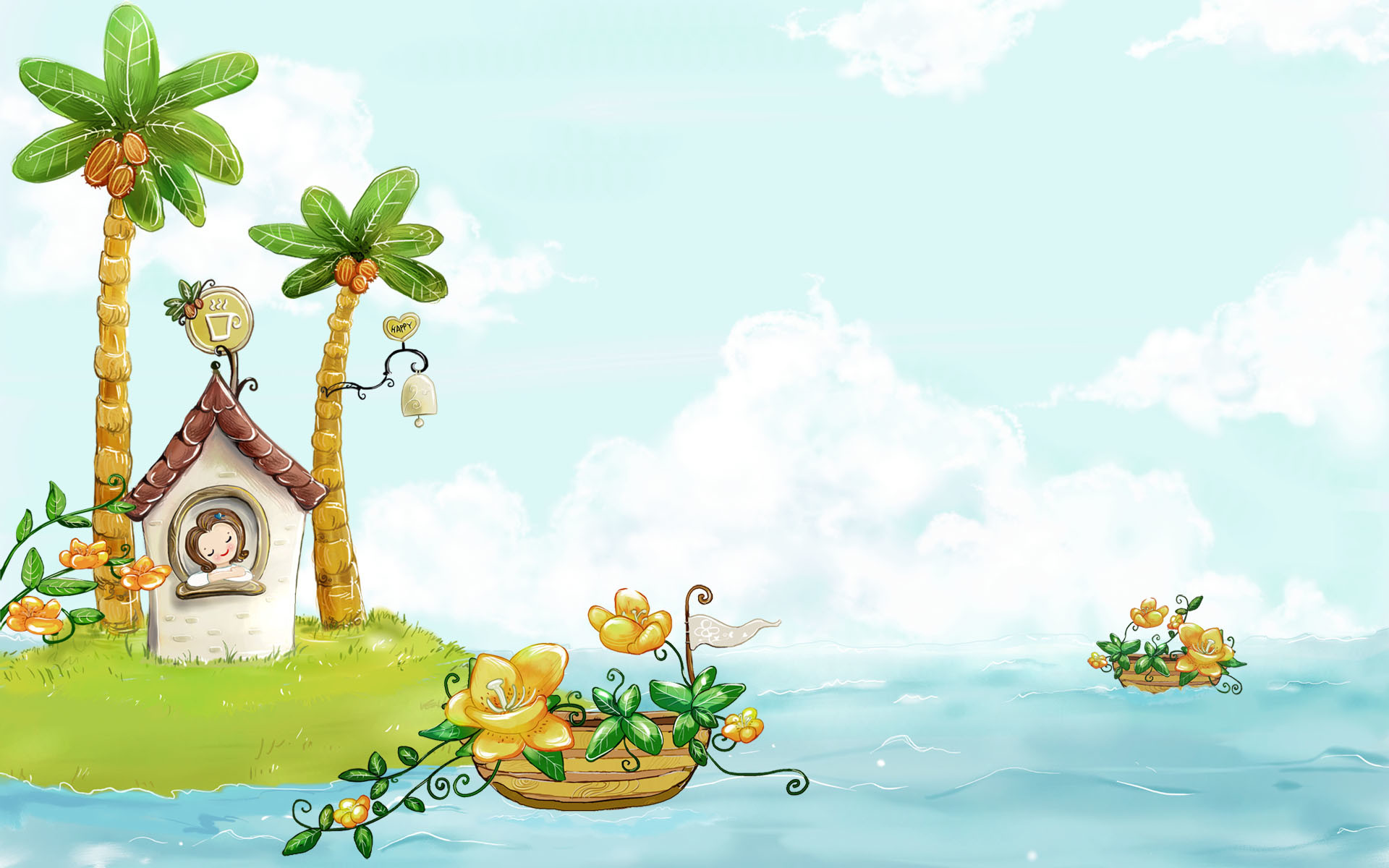 Квест-игра 
 «Поход на остров «Здоровья».
Занятие провели: Шлюндт Г.А
			Орехова Т.Н
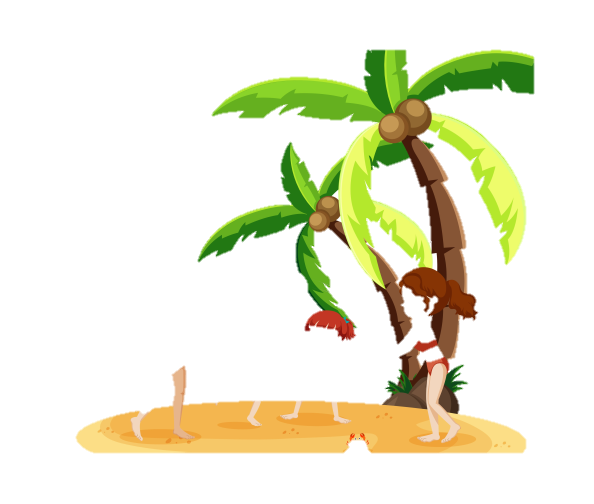 Цель: формирование у детей представления о здоровом            образе жизни.
Задачи:
Образовательные:
-продолжать формировать представление детей о здоровье, как одной из главных ценностей человеческой жизни;
 -расширять  представление о витаминах и полезных продуктах, в которых они содержатся.
Развивающие:
 -развивать физические качества – мышечную силу, выносливость, координацию движений;
-упражнять  в ходьбе по дорожке шагов с целью профилактики плоскостопия.                    
3. Воспитательные:
-воспитывать у детей навыки и потребность в ЗОЖ, желание заботиться о своем здоровье;
-воспитывать у детей желание оказывать помощь другим.
Организация  на занятие
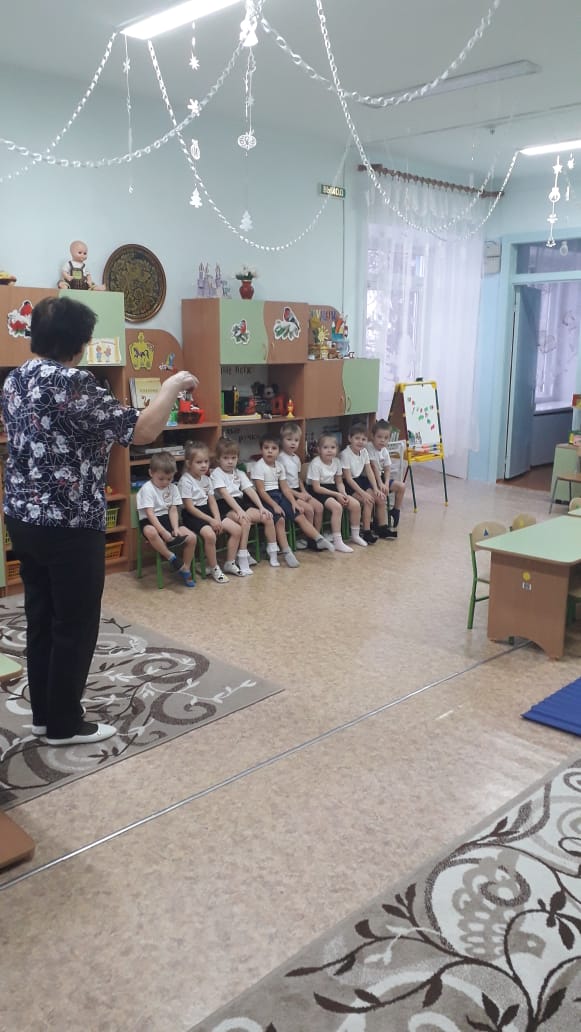 Колокольчик мой дружок!
Собери детей в кружок!
Дружно за руки беритесь
И в кружочек становитесь!
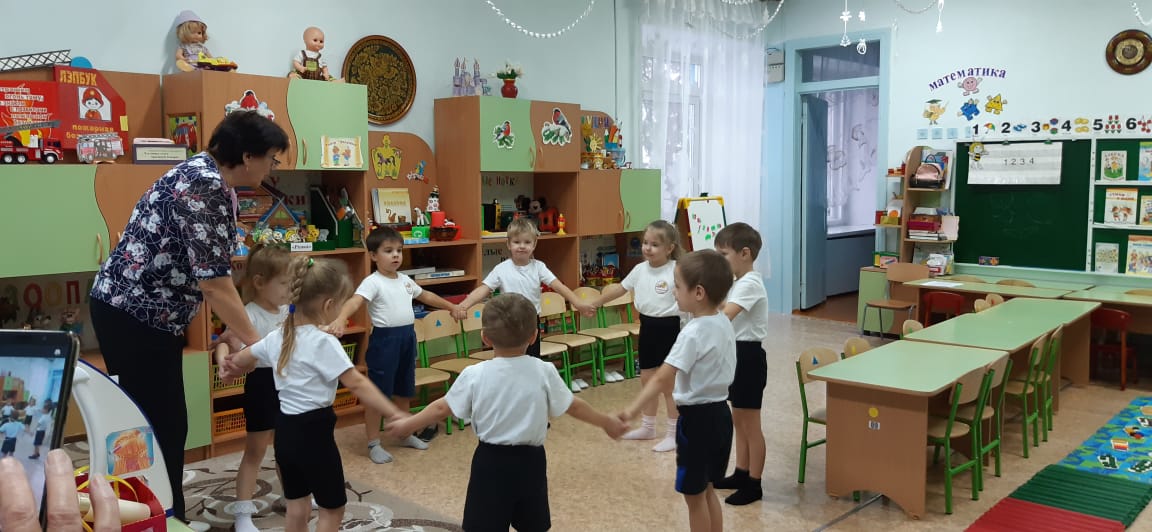 Сюрпризный момент
	(рюкзачок)
«Здравствуйте, дорогие ребята! Мы, жители острова Здоровья, просим вас о помощи. Злой Микроб украл все наши улыбки. Мы давно уже не улыбались, от нас  ушло здоровье, очень просим: «Помогите нам!» Но чтобы нам помочь, вам предстоит пройти испытания. Мы верим, что вы сильные  и смелые и обязательно справитесь. В помощь мы вам отправляем «Волшебный клубок».
  Удачи вам! Жители острова «Здоровья».
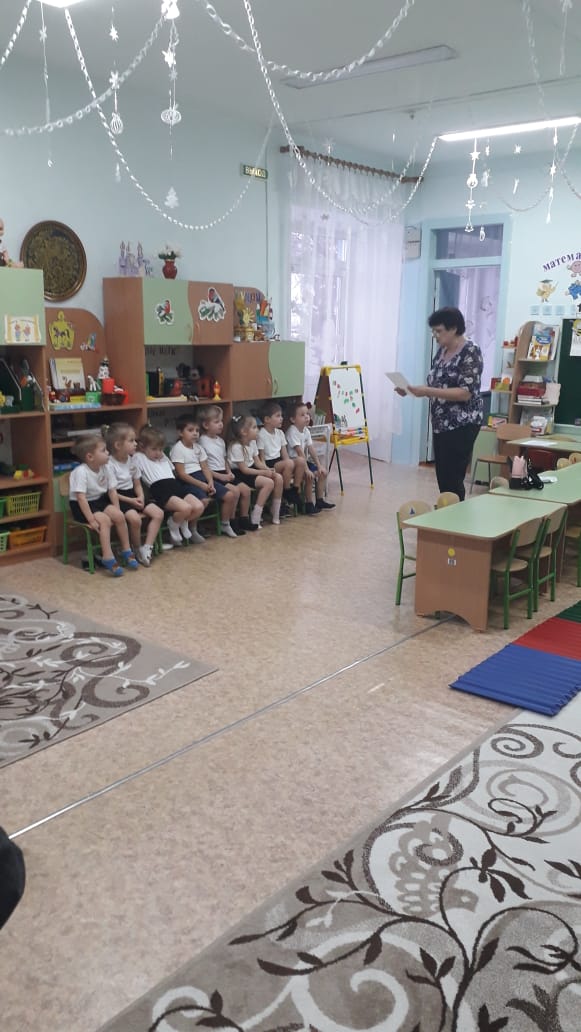 Вводная часть квеста: ходьба друг за другом, на носках, на пятках, с высоким подниманием колен, приставным шагом влево, вправо.
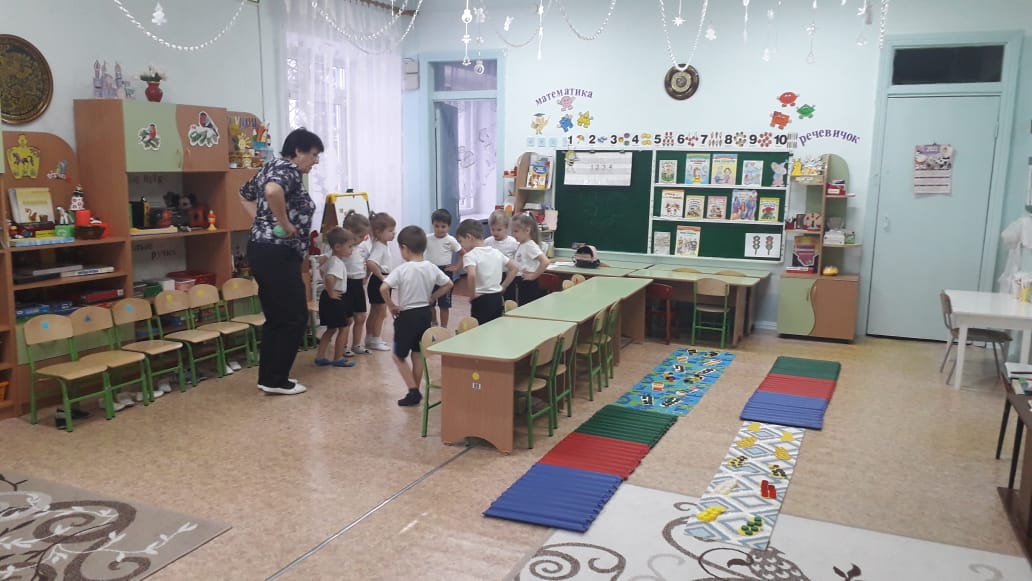 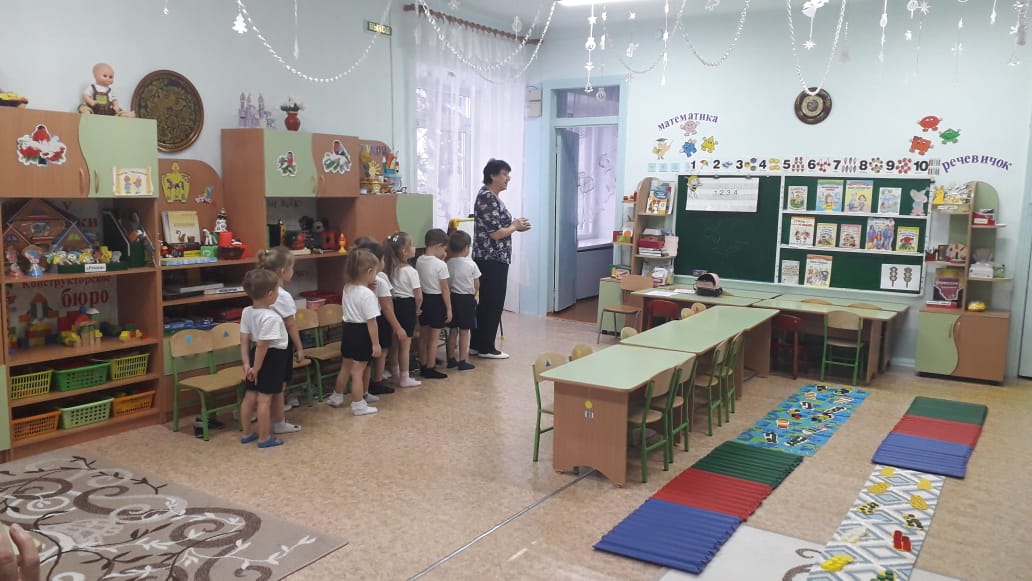 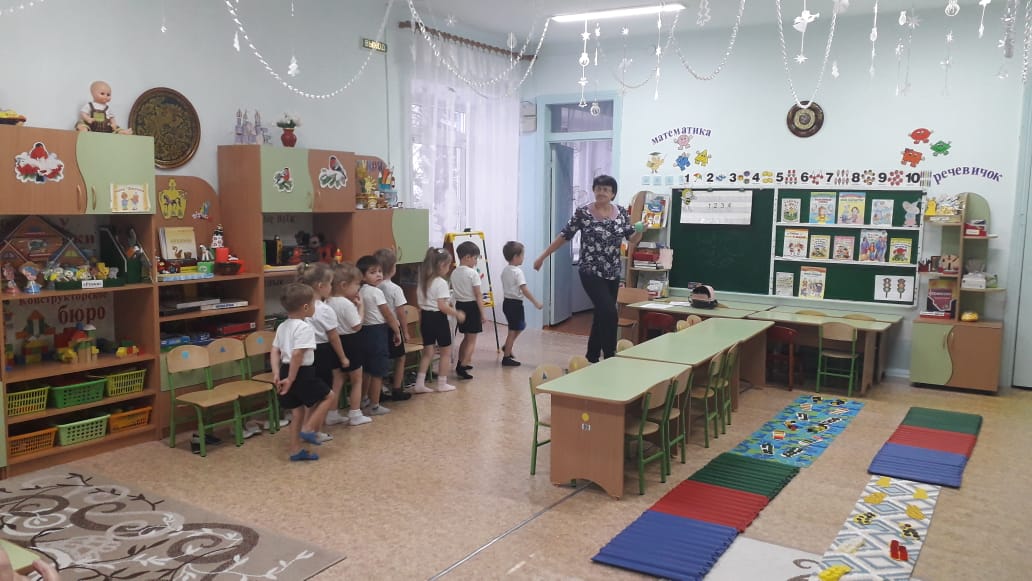 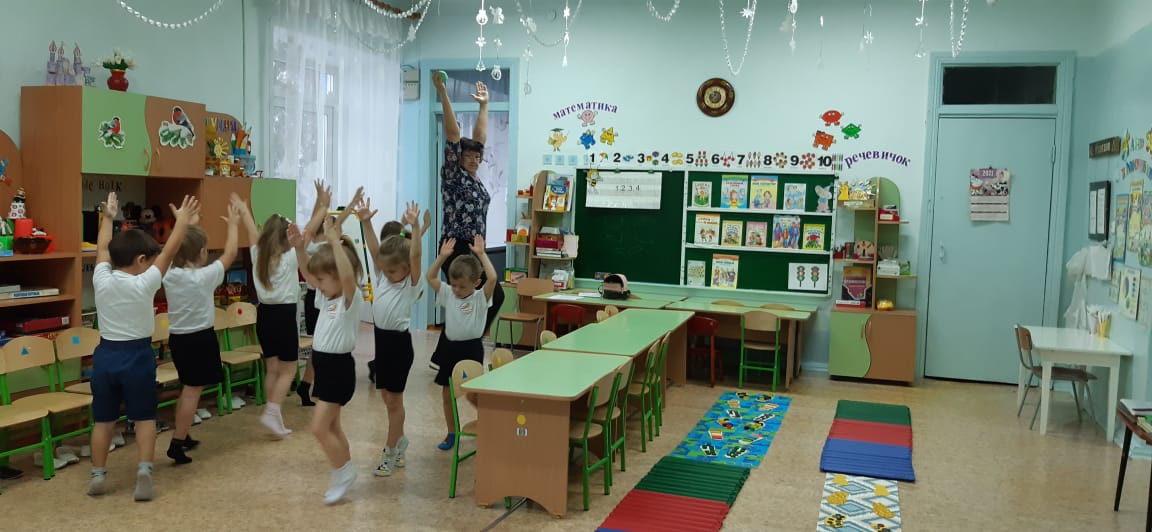 Все виды ходьбы направлены на укрепление основных групп мышц рук, ног и туловища.
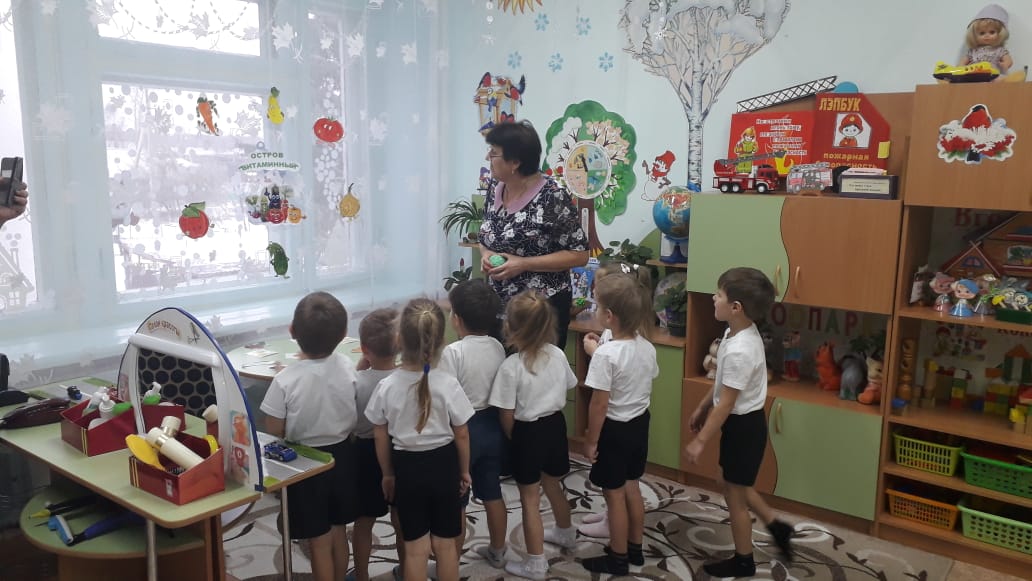 Остров «Витаминный»
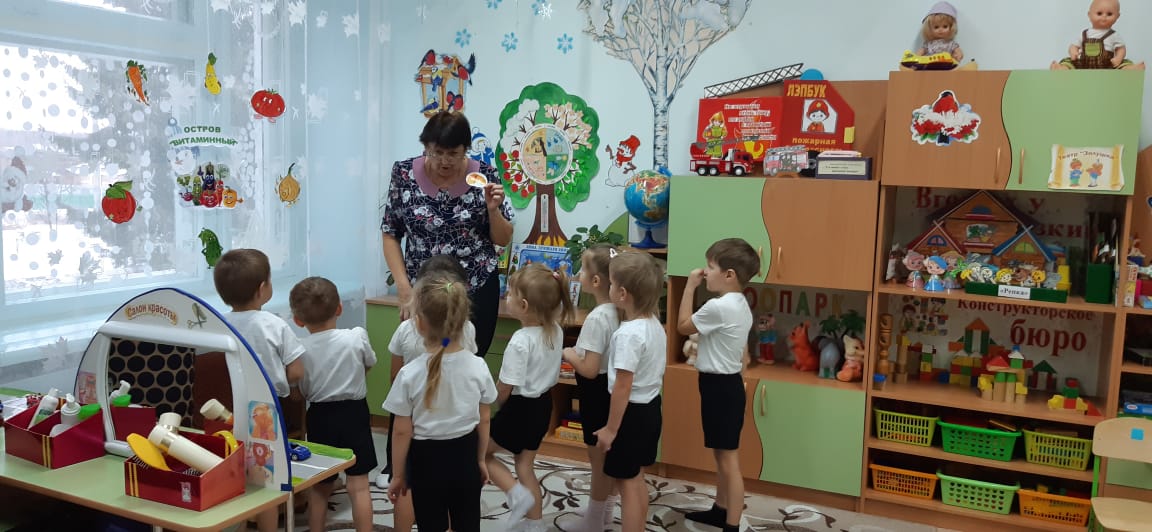 Познакомили детей с полезными и вредными продуктами питания, витаминами, с их значением для здоровья человека
Корригирующая ходьба по «Дорожке шагов».
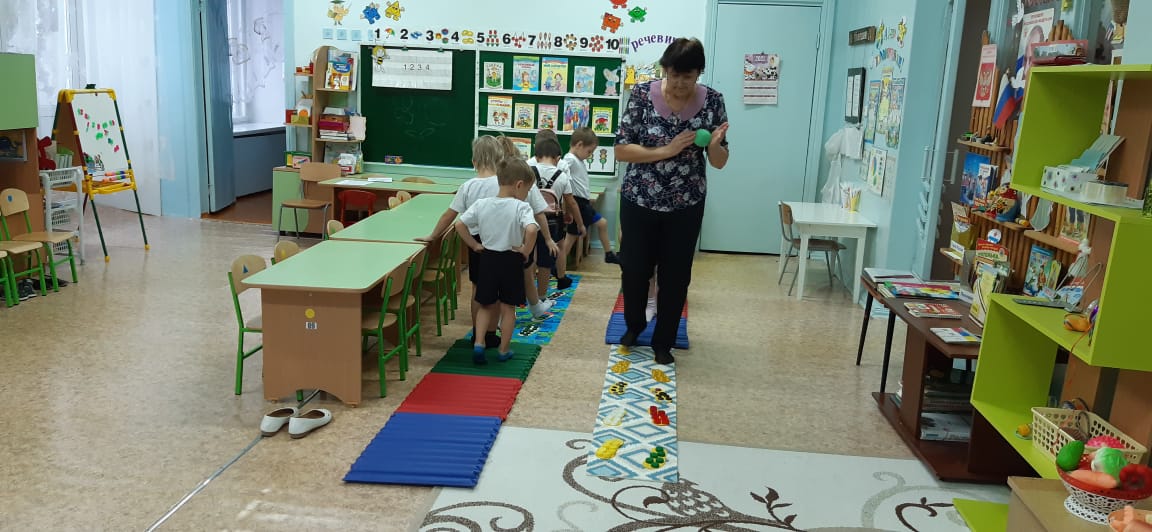 Дорожки шагов применили с целью: профилактика и коррекция плоскостопия, закаливание организма, развития чувства равновесия и координации движений.
Остров «Спортивный»
«Заячья зарядка»
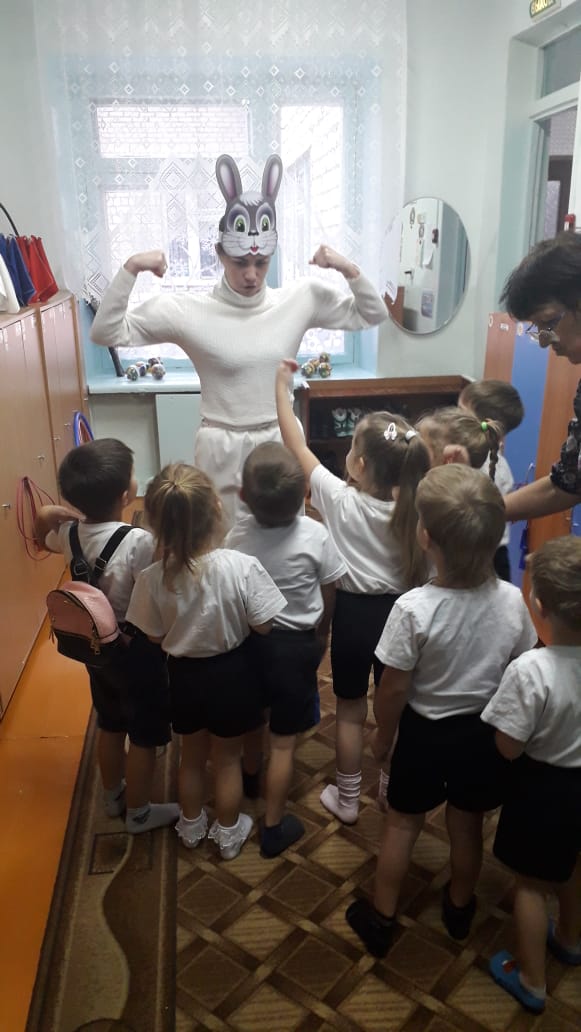 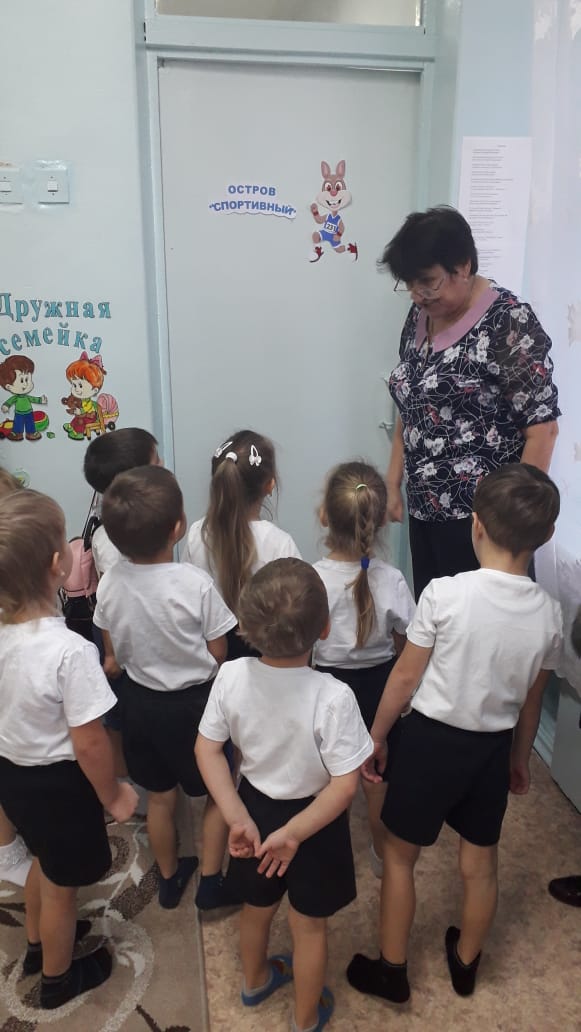 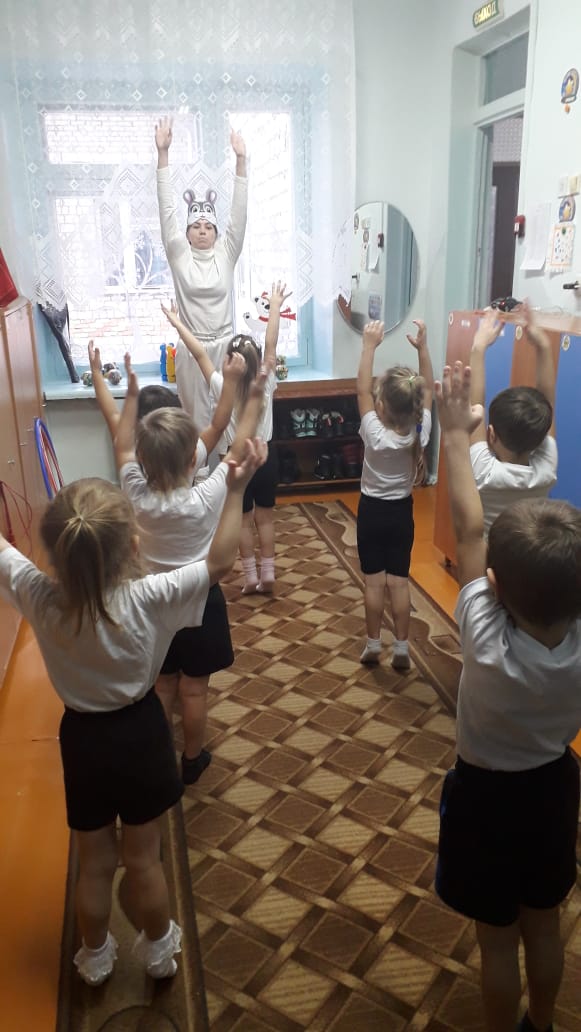 Выполняя упражнения для рук, ног, туловища, дети учатся управлять своими движениями, производить их ловко, координировано, с заданной амплитудой в определенном направлении, темпе, ритме.
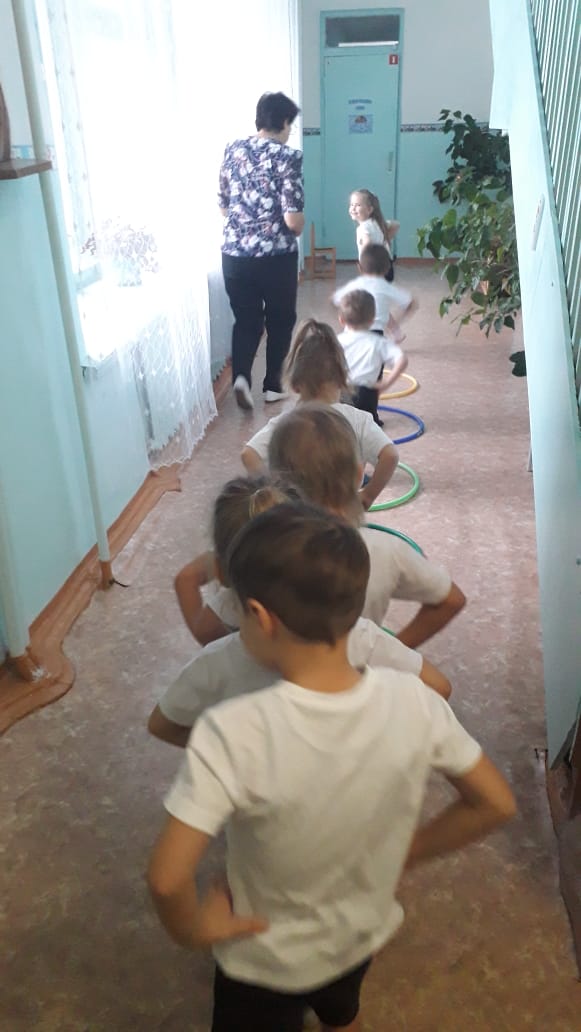 Преодоление препятствия
Прыжки из обруча в обруч.
Прыжок — один из видов основных движений – оказывают положительное воздействие на весь организм ребёнка. При их выполнении усиливается кровообращение и дыхание, развиваются мышцы ног, живота и всего туловища, укрепляются связки и суставы нижних конечностей.
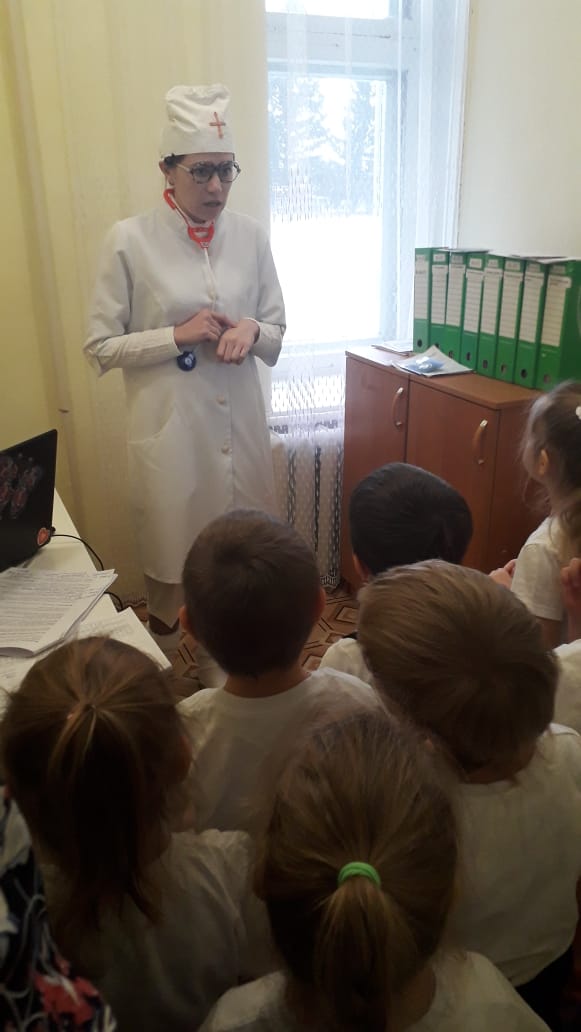 Встреча с Доктором Айболитом
Дети получили элементарное представление о микробе, как источнике большинства болезней
Советы Айболита
 Умывайтесь по утрам и вечерам.
 Мойте руки после игры, прогулки и туалета.
Мойте руки перед едой с мылом.
Кто спортом занимается, тот силы набирается..
 Чаще гулять на свежем воздухе.
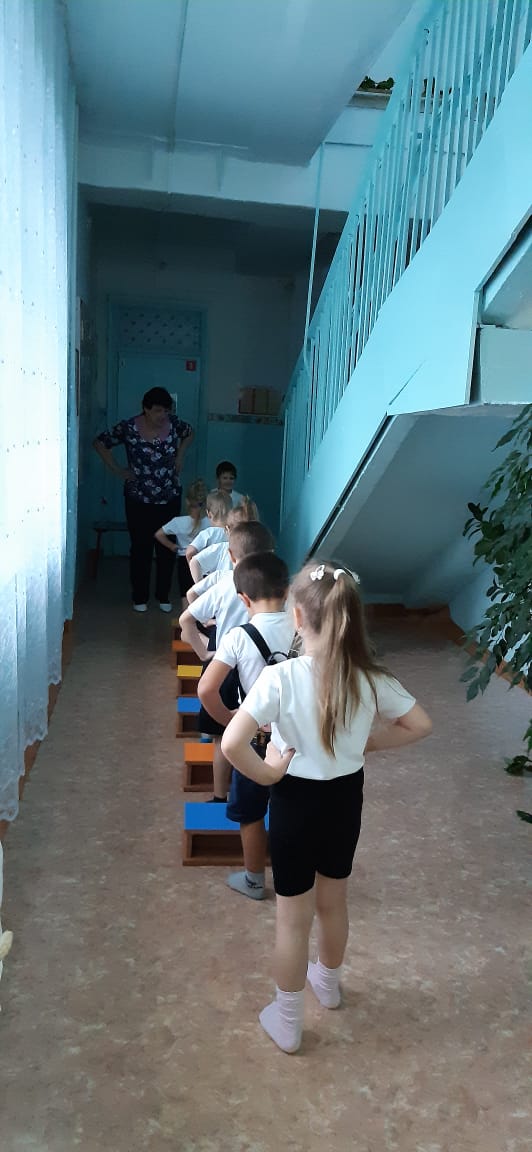 Преодоление препятствия
Ходьба, с перешагиванием
 через степы
Ходьба, перешагивая                   через предметы                             развивает глазомер, координацию движений, приучает не «шаркатъ» ногами.
Остров «Здоровья»
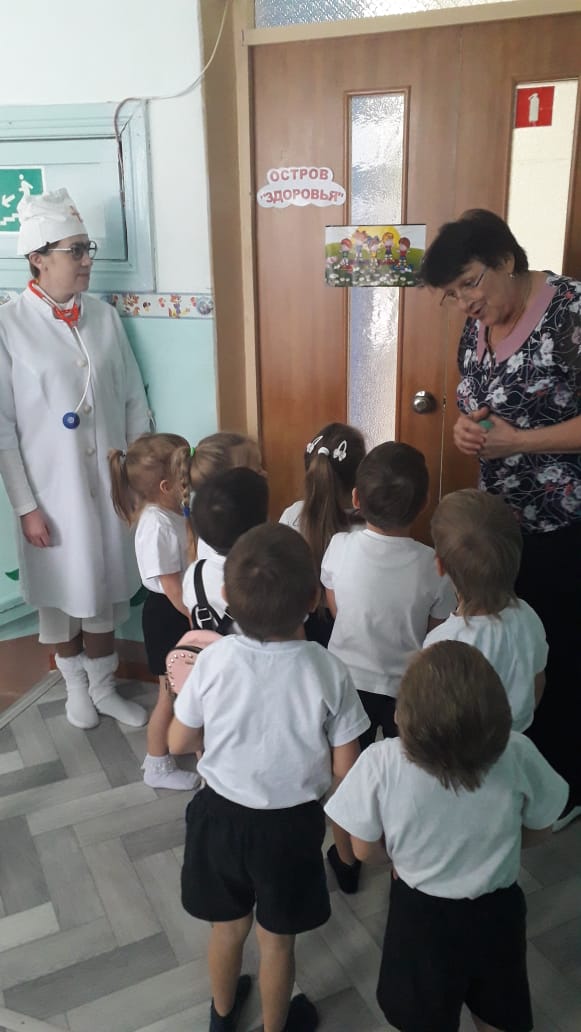 Встреча с жителями острова,
Вручение подарков
(улыбки, мыло, витамины)
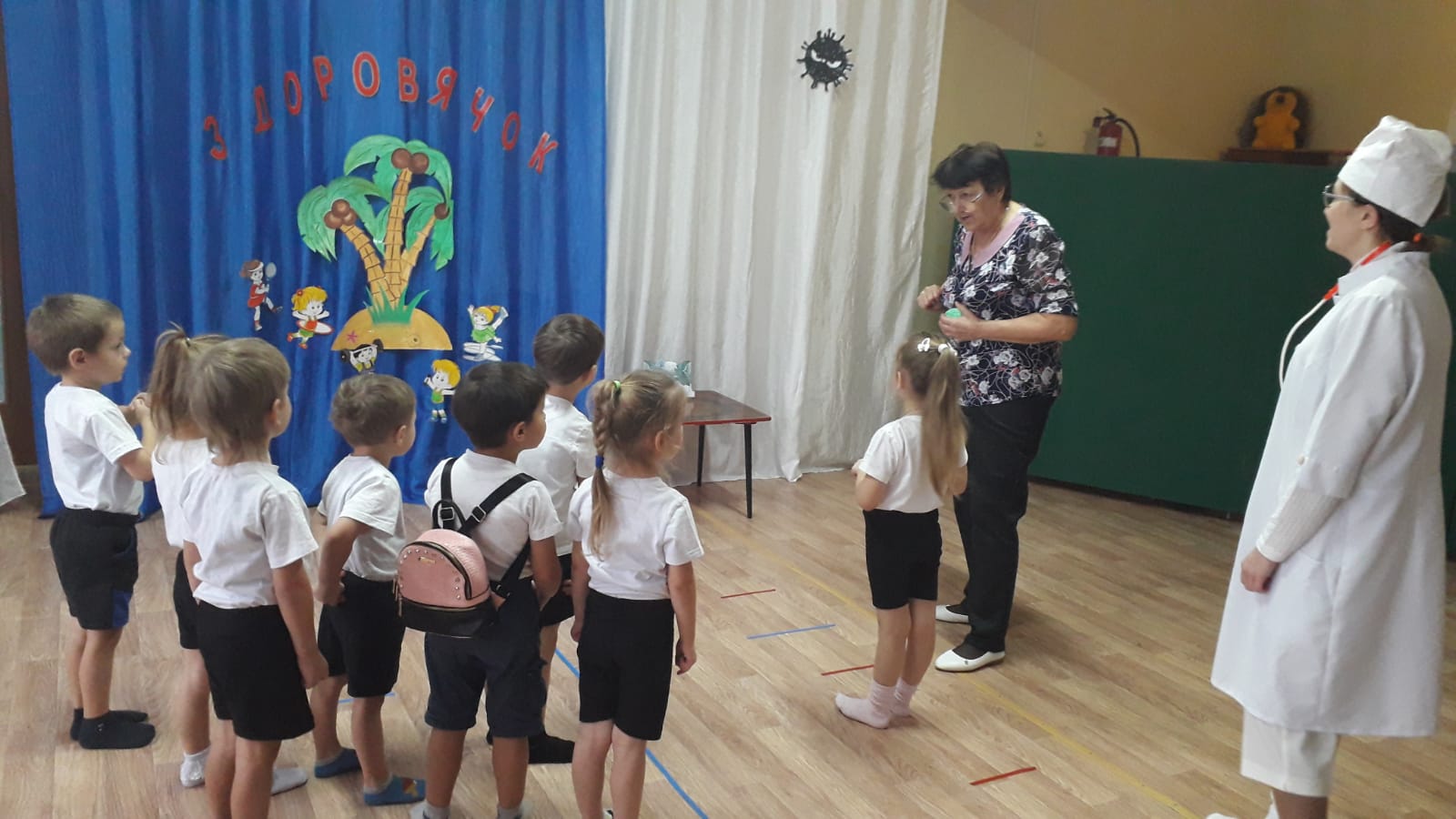 Подвижная игра «Кот и мыши»
Цель игры: учить действовать согласно словам текста, формировать у детей навыки активности, развивать смелость, ловкость, быстроту действий.
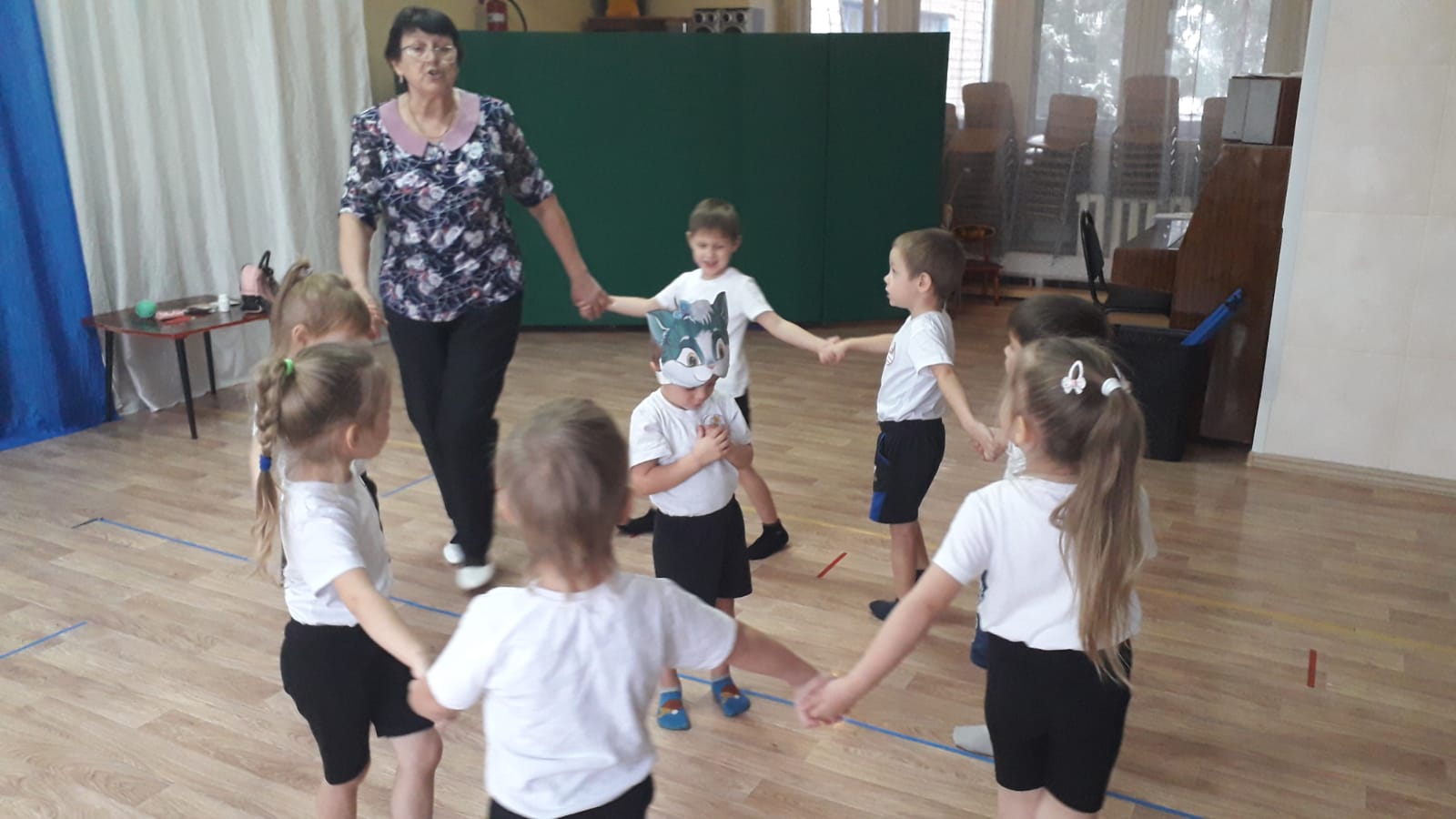 Возвращение в группу
(элемент перевоплощения)
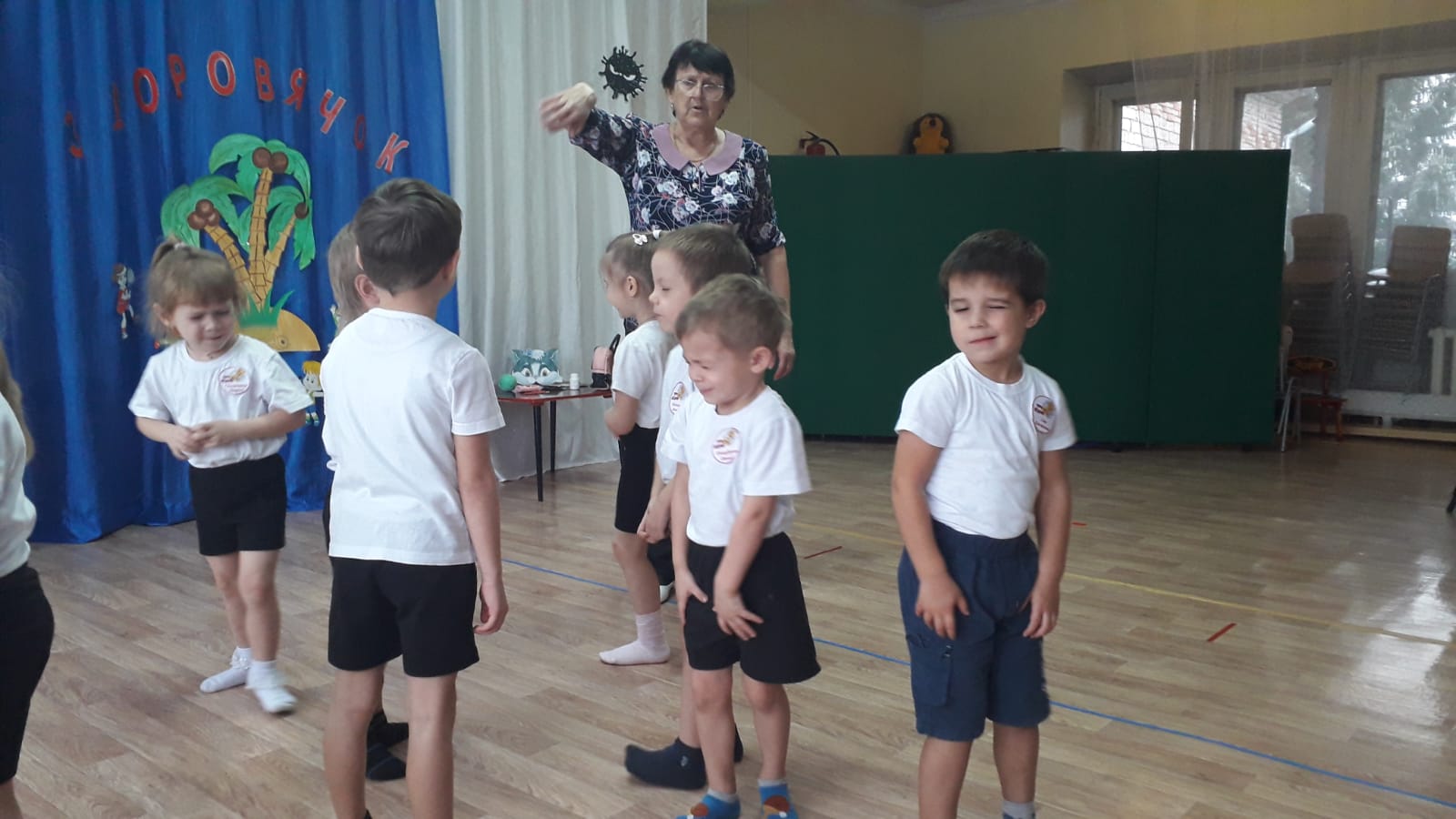 Раз, два-повернись! Три, четыре – покружись!
Ребята в группу возвратитесь!
«Берегите здоровье смолоду” —     этот девиз отражает необходимость укрепления здоровья ребенка   с первых дней его жизни. Растить детей здоровыми, сильными, эмоциональными — задача каждого ДОУ.
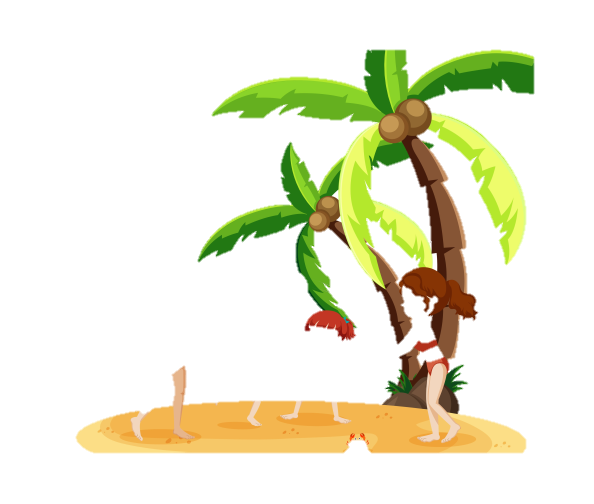 Спасибо 
за 
внимание